MỘT THỨ QUÀ 
CỦA LÚA NON: CỐM
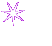 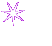 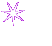 Văn bản
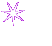 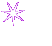 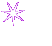 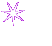 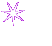 * MỤC TIÊU CẦN ĐẠT:
1/ Kiến thức:
       - Sơ giản về tác giả Thạch Lam.
    - Phong vị đặc sắc nét đẹp văn hoá truyền thống của Hà Nội trong món quà độc đáo vàgiản dị: Cốm.    - Cảm nhận tinh tế, cảm xúc nhẹ nhàng, lời văn duyên dáng, thanh nhã, giàu sức biểu cảm của nhà văn Thạch Lam trong văn bản.2/ Kĩ năng:
Đọc - hiểu văn bản tuỳ bút có sử dụng các yếu tố miêu tả và biểu cảm.
Sử dụng các yếu tố biểu cảm giới thiệu một sản vật vật của quê hương.
3/ Thái độ:Biết quý trọng những sản vật của quê hương.
I. YÊU CẦU CHUNG
Học sinh đọc trước bài văn Sgk / 159
Chuẩn bị đầy đủ dụng cụ học tập: tập, vở, bút, thước, ….
Thông qua nhiều nguồn tài liệu, tìm hiểu trước các nội dung trong sách giáo khoa
Đọc trước và xác định các yêu cầu của những câu hỏi trong phần đọc – hiểu văn bản trong sgk/162,163.
II. YÊU CẦU CỤ THỂ
1/ Tác giả: Đọc và tìm hiểu thêm về tác giả (sgk/161)
2/ Tác phẩm:
Tìm hiểu về thể tùy bút và đối tượng được nói trong bài tùy bút này.
Những phương thức biểu đạt được sử dụng là gì ? Phương thức nào là chủ yếu ?
Bài văn có bố cục gồm mấy đoạn ? Nội dung chính của mỗi đoạn là gì ?
II. YÊU CẦU CỤ THỂ
1/ Nguồn gốc của cốm:
 Đọc đoạn văn từ đầu đến “ trong sạch của trời” và cho biết:
- Tác giả đã mở đầu bài viết về cốm bằng những hình ảnh và chi tiết nào?
- Những cảm giác, ấn tượng nào của tác giả tạo nên tính biểu cảm của đoạn văn?
II. YÊU CẦU CỤ THỂ
2/ Giá trị của cốm:
- Tác giả đã nhận xét như thế nào về tục lệ dùng hồng, cốm làm đồ sêu tết của nhân dân ta? Sự hòa hợp, tương xứng của hai thứ ấy đã được phân tích trên những phương diện nào?
-  “ Cốm là thức quà riêng biệt của đất nước, là thức dâng của những cánh đồng lúa bát ngát xanh, mang trong hương vị tất cả cái mộc mạc, giản dị và thanh khiết của đồng quê nội cỏ An Nam”. Em cảm nhận như thế nào về nhận xét ấy của tác giả ?
II. YÊU CẦU CỤ THỂ
3/ Sự thưởng thức cốm:
Đọc đoạn từ “Cốm không phải thức quà của người vội” đến hết, cho biết sự tinh tế và thái độ trân trọng của tác giả đối với việc thưởng thức một món quà bình dị đã được thể hiện như thế nào ?
II. YÊU CẦU CỤ THỂ
4/ Tổng kết:
 ( *)   Bài văn thể hiện nét đặc sắc của ngòi bút Thạch Lam là thiên về cảm giác tinh tế, nhẹ nhàng mà sâu sắc. Em hãy tìm và phân tích một số ví dụ cụ thể trong bài văn để chứng minh nhận xét đó.
   - Đọc ghi nhớ / 163
5/ Luyện tập:
Sưu tầm và chép lại một số câu thơ, ca dao có nói đến cốm.
CHÚC CÁC EM HỌC TỐT
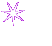 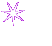 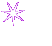 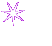 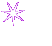 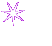